ABOUT ROMANIA
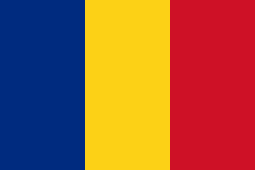 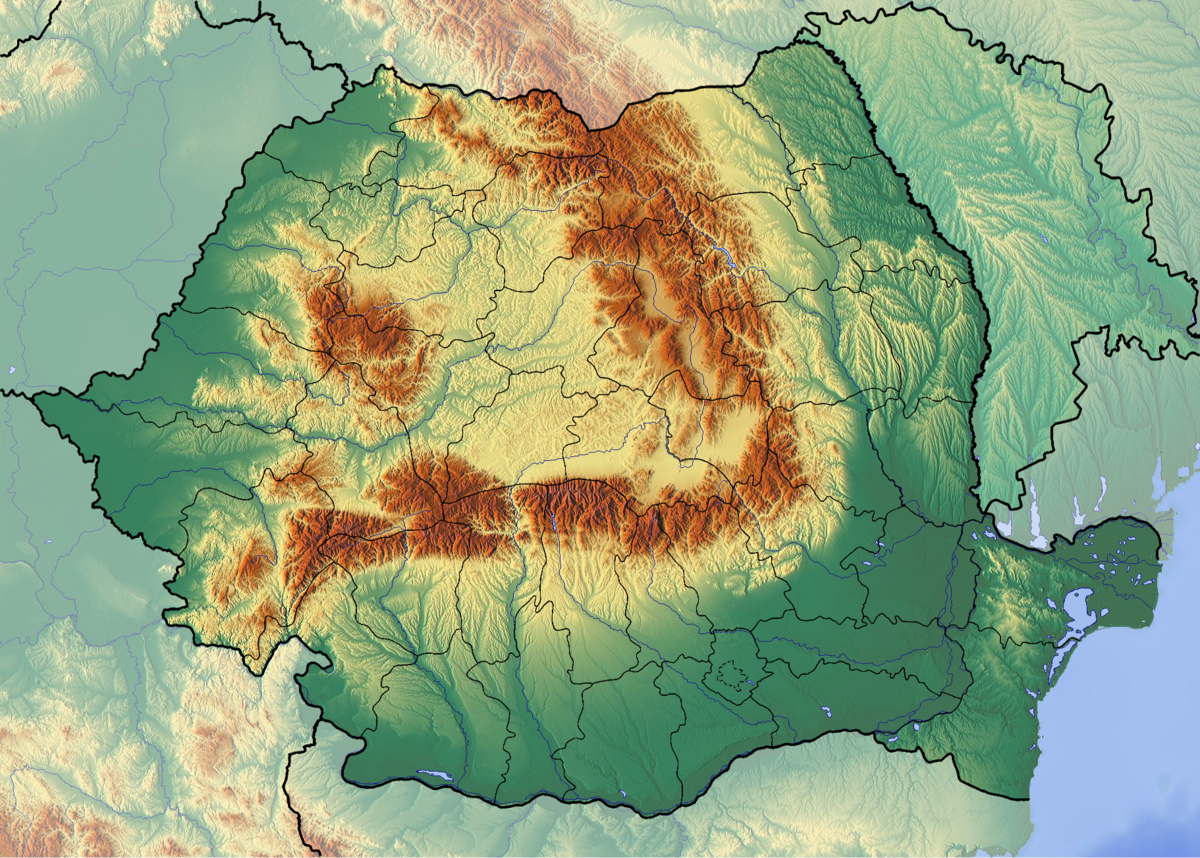 The country is situated in the south-east of Europe.
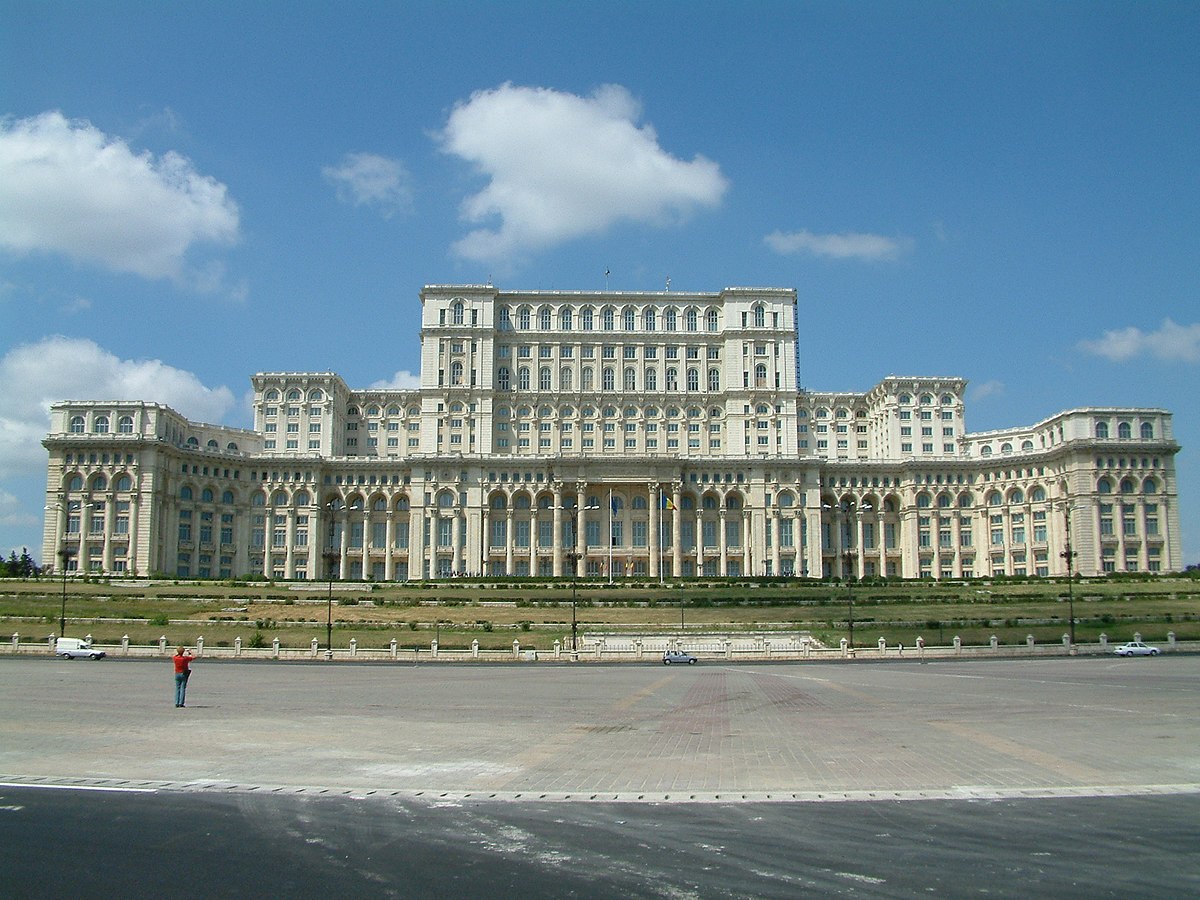 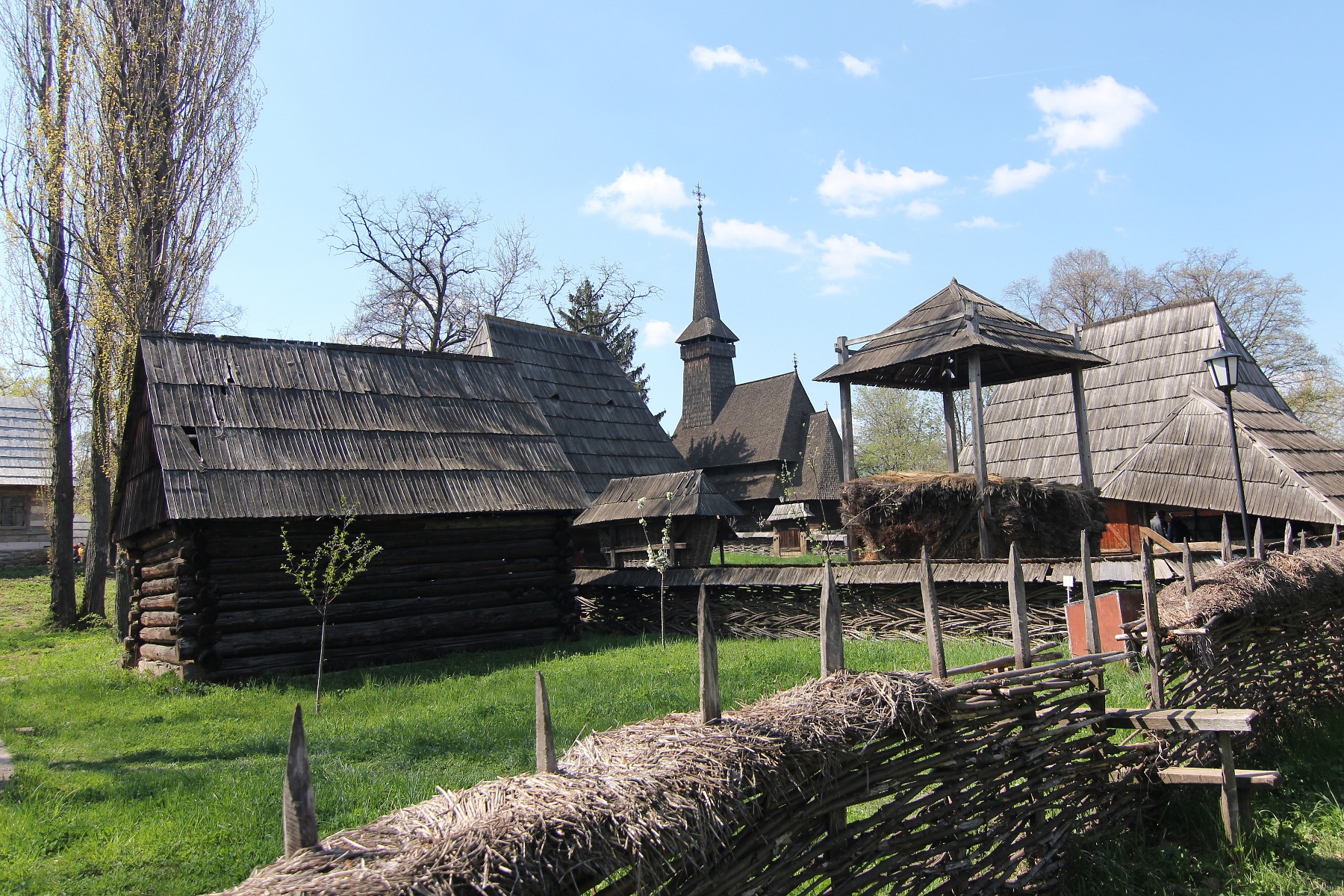 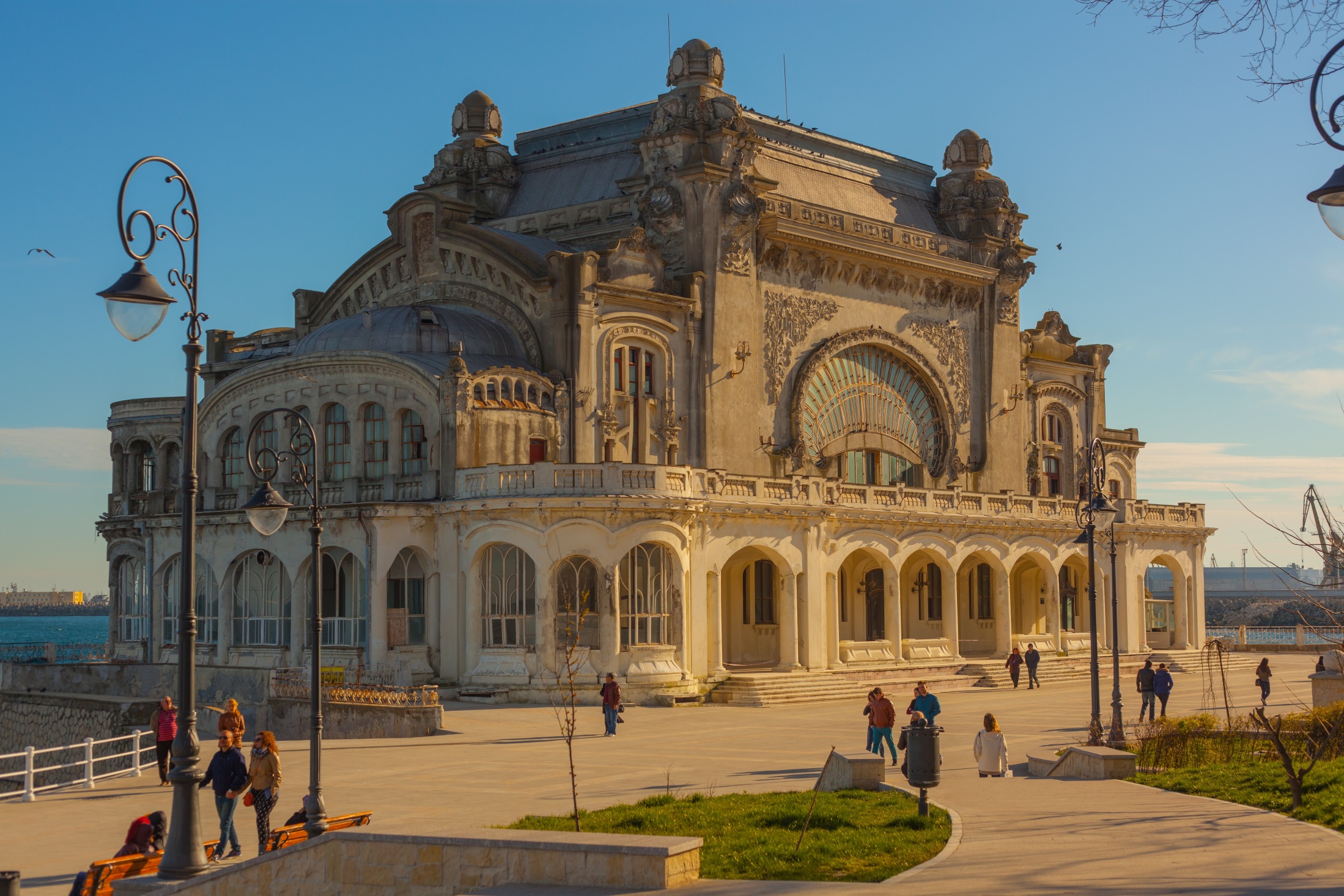 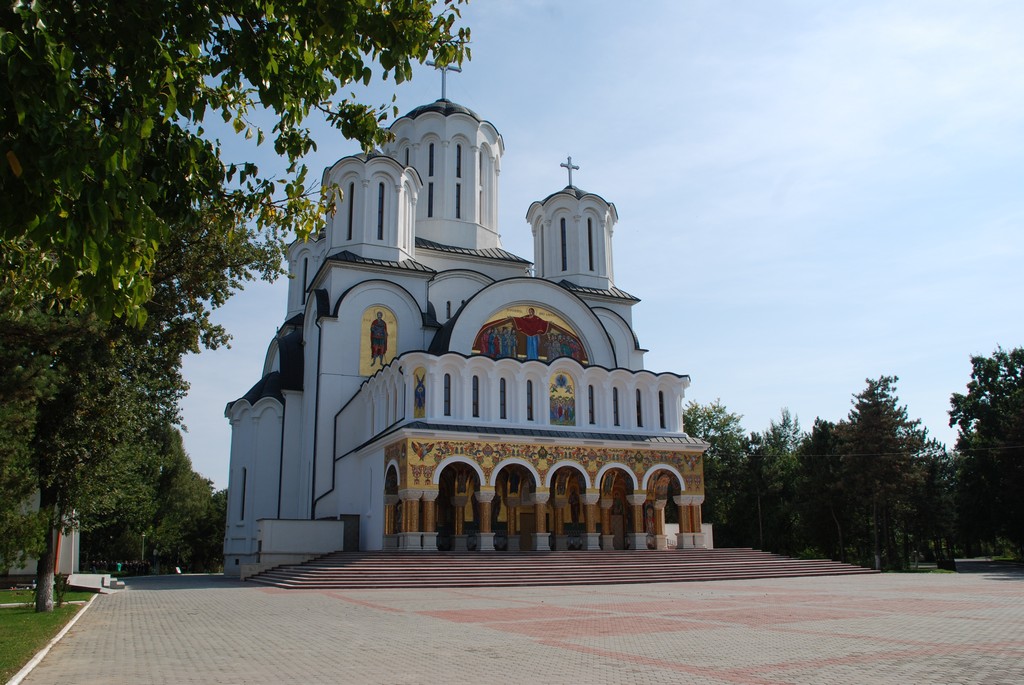 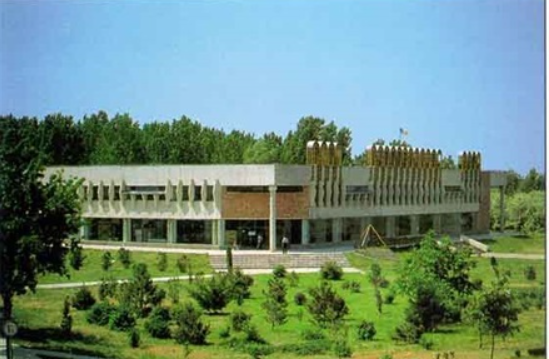 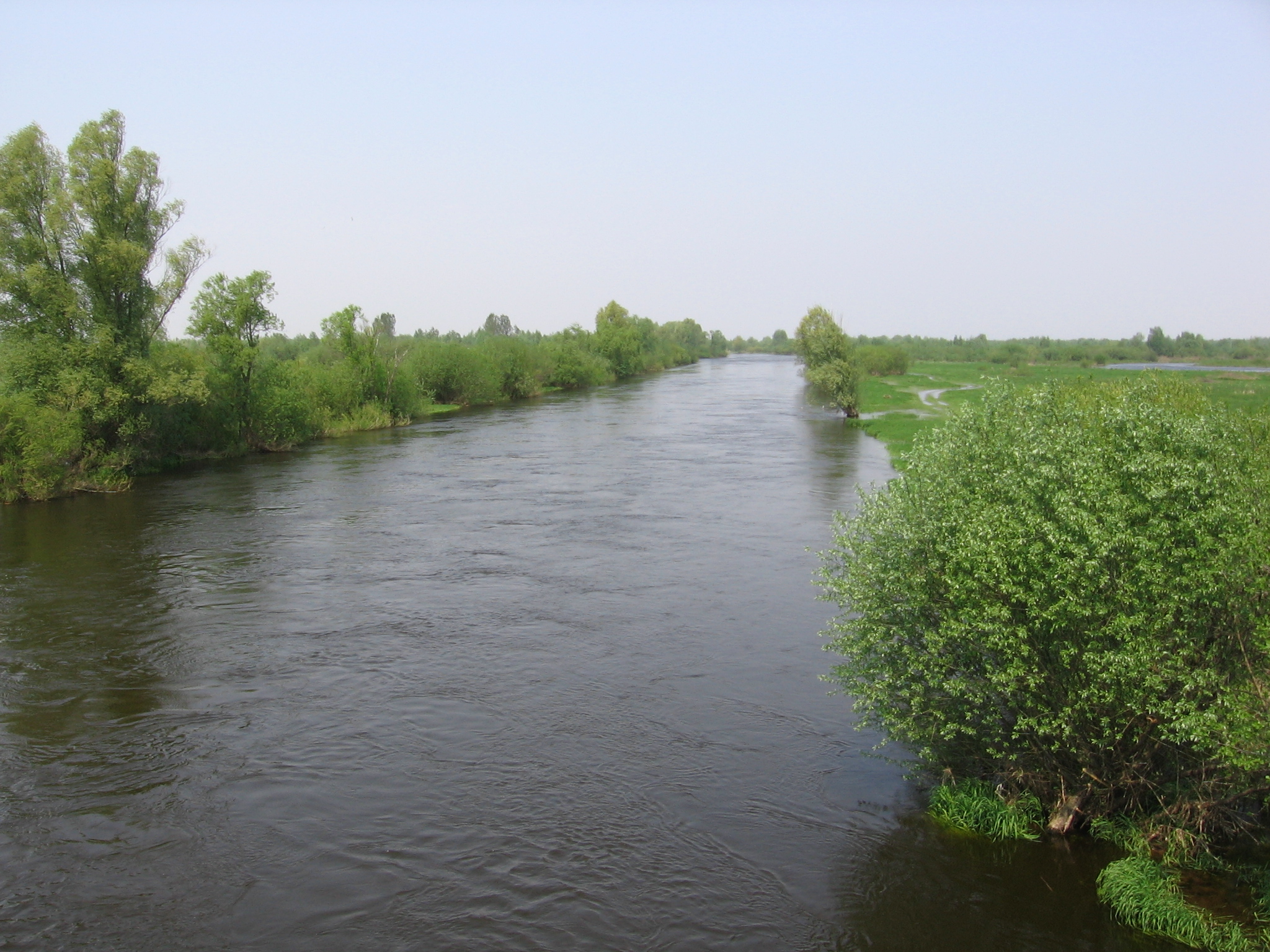 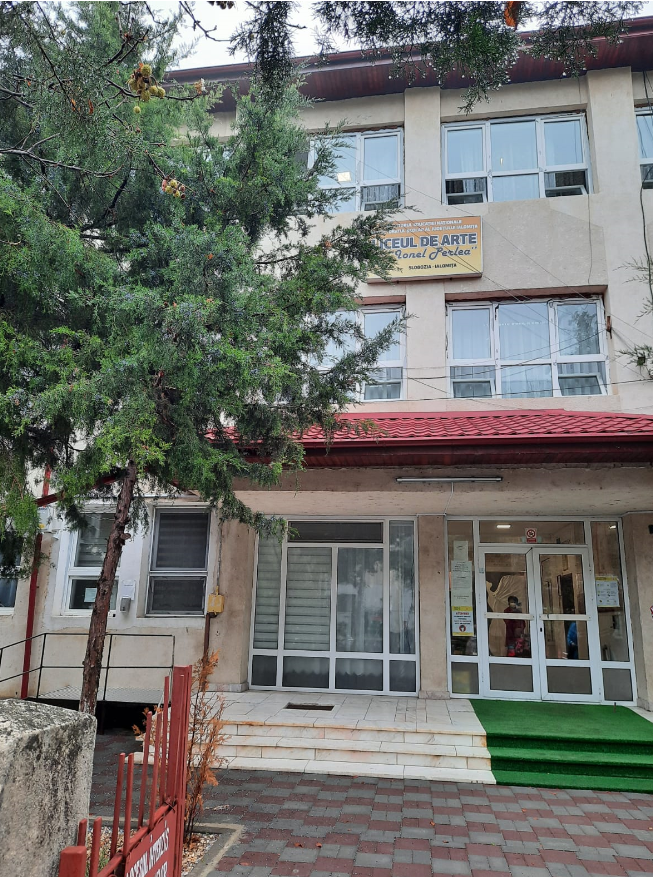 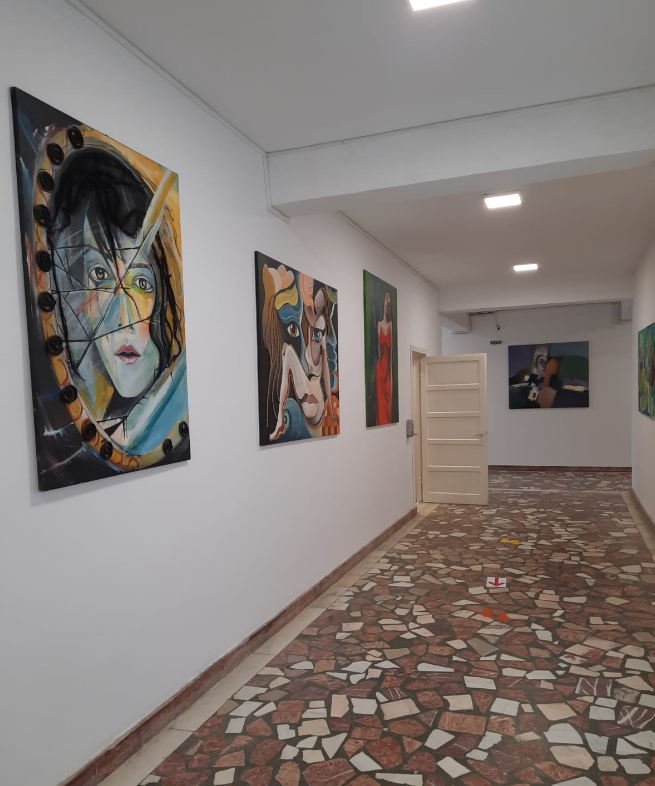 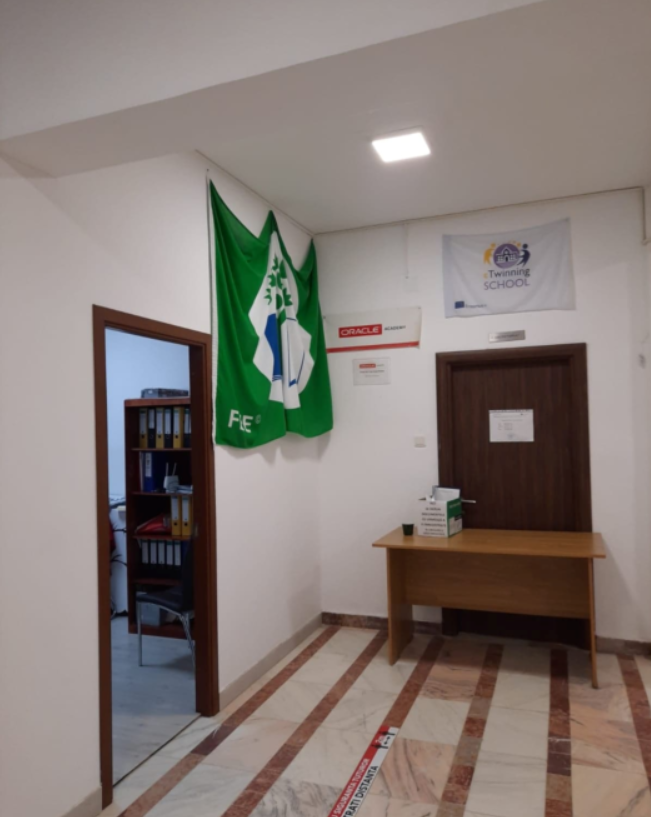 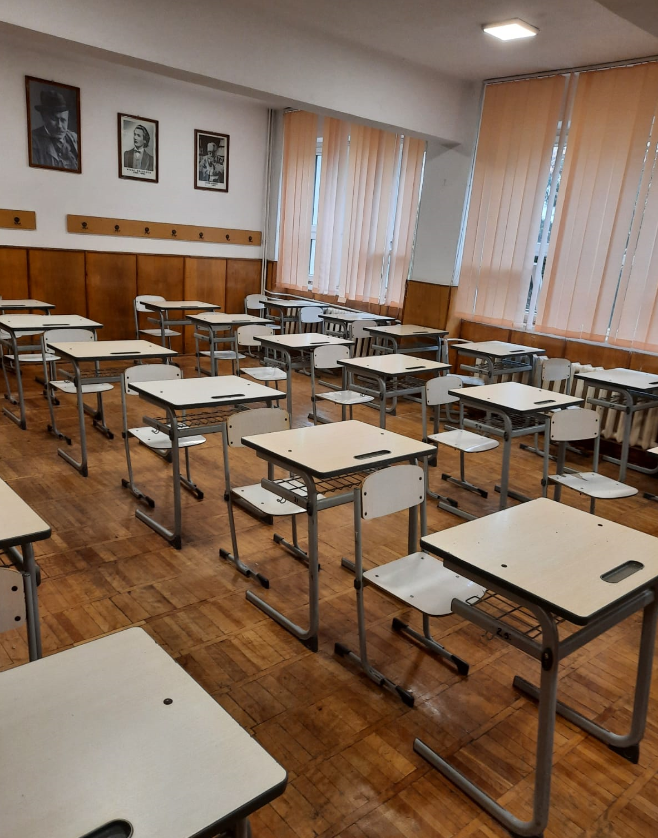 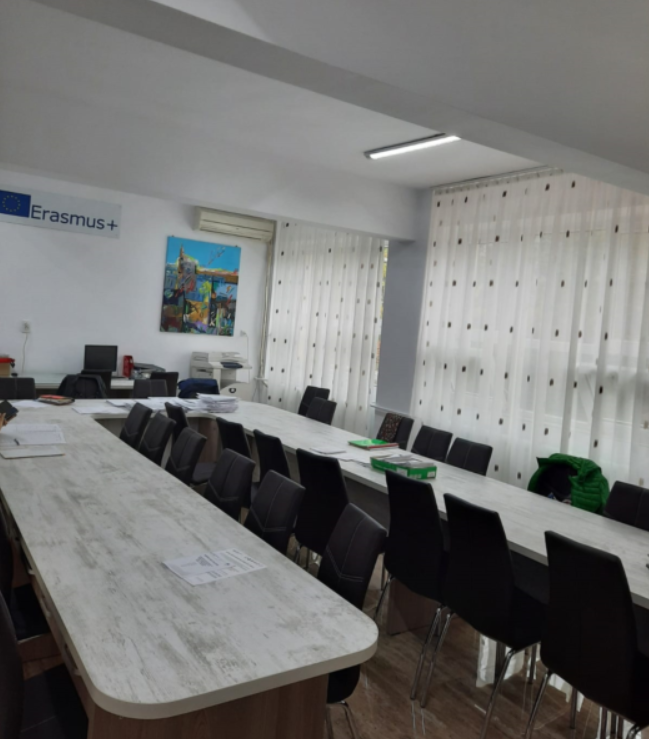 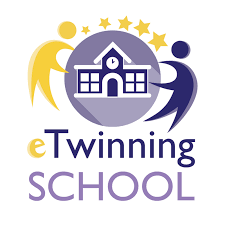 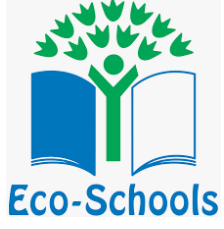